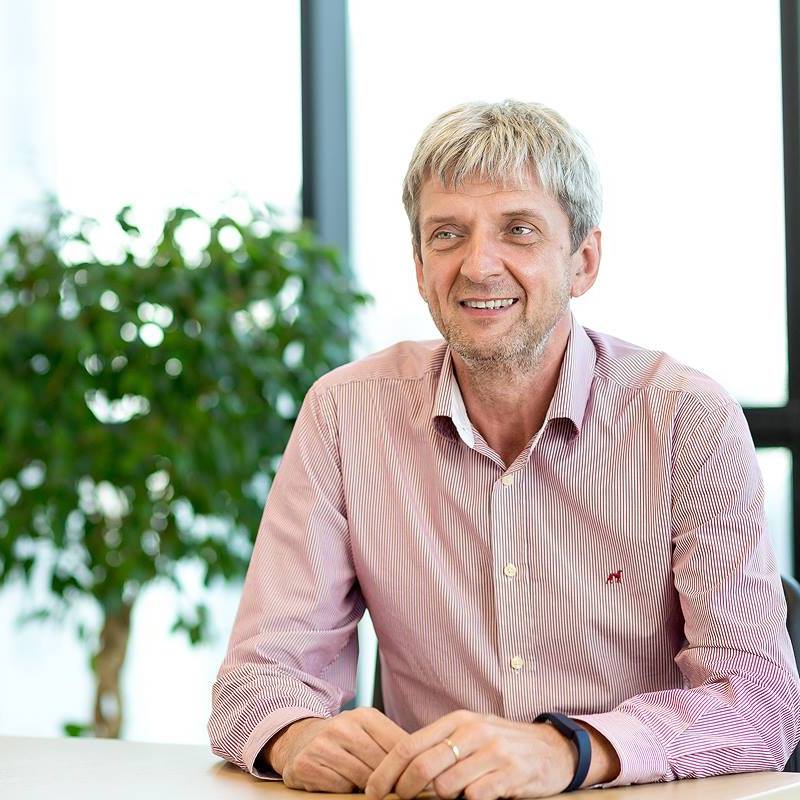 BEVEZETÉS A SZÁJON ÁT FOGYASZTOTT NIKOTIN TERMÉKEK KATEGÓRIÁJÁBA
Orosz ZoltánBAT Pécsi Dohánygyár Kft.
AZ ELŐADÁS CÉLJA
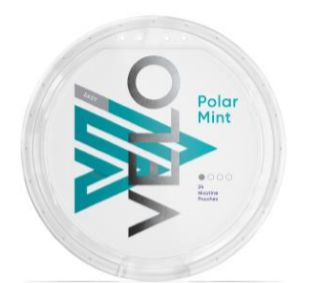 RÖVID ÁTTEKINTÉST ADNI A NEMZETI DOHÁNYBOLTOK KONCESSZIÓTULAJDONOSAINAK ÉS ALKALMAZOTTAINAK

A SZÁJON ÁT FOGYASZTOTT NIKOTIN TERMÉKEK KATEGÓRIÁJÁRÓL

A KATEGÓRIA FŐBB TERMÉKCSOPORTJAIRÓL
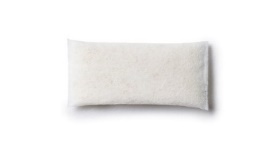 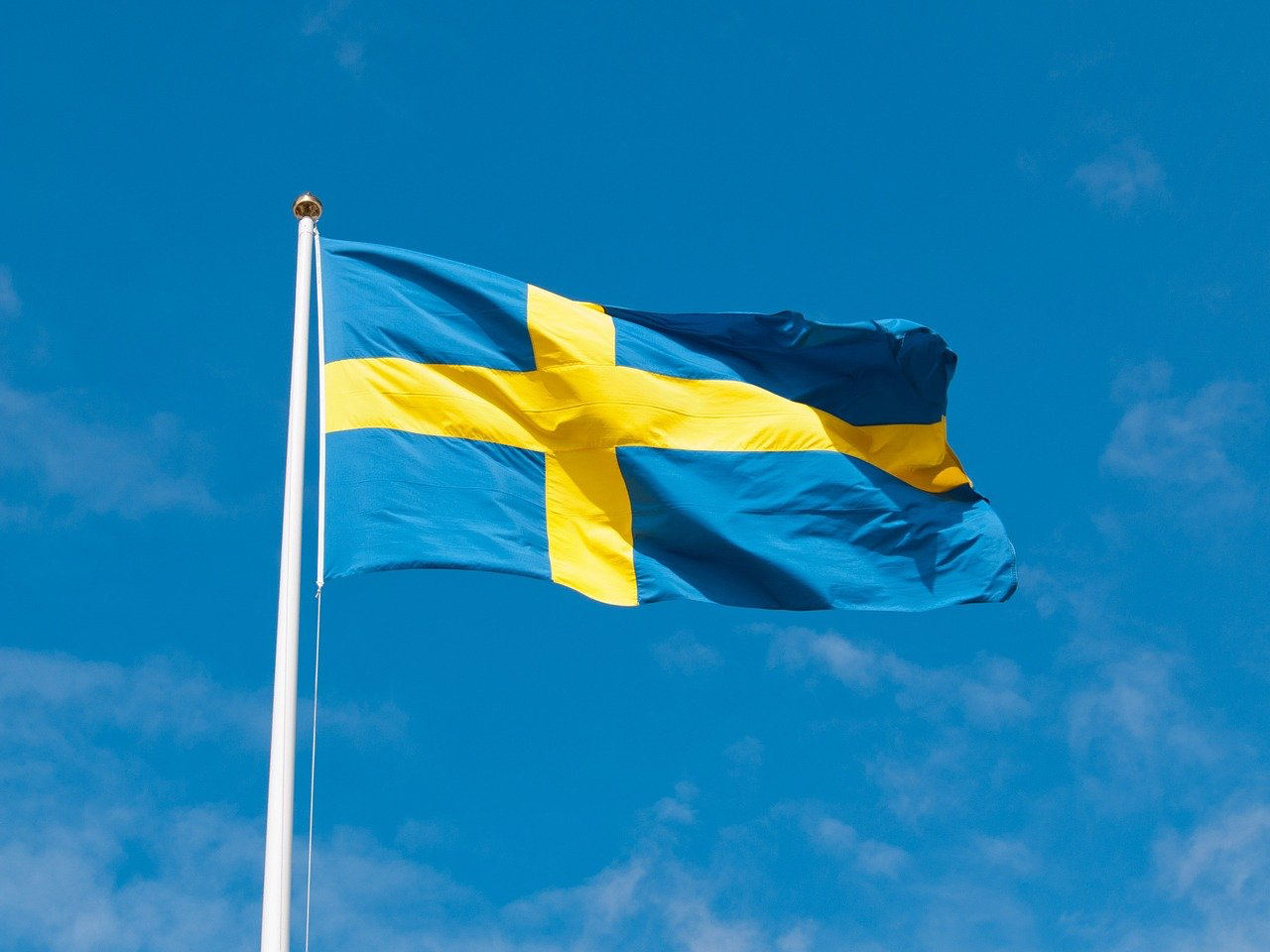 A SZÁJON ÁT FOGYASZTOTT NIKOTINTERMÉKEK SVÉDORSZÁGBAN VÁLTAK ELŐSZÖR NÉPSZERŰVÉ
DOHÁNYTERMÉKEKKEL KAPCSOLATOS HALÁLESETEK,
FŐ PER 100 000 (WHO, 2012)
ÉRTÉKESÍTÉSI MENNYISÉGEK SVÉDORSZÁGBAN
(CIGARETTA VS. SNUS, MRD DARAB)
SNUS
CIGARETTA
SZÁJON ÁT FOGYASZTOTT NIKOTIN
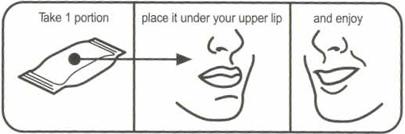 Ha a nikotinpárnát...
...az ajkad és a fogínyed közé helyezed...
...nikotin a nyálkahártyán keresztül felszívódik
DISZKRÉT – MÁSOK SZÁMÁRA NEM ÉRZÉKELHETŐ

NIKOTIN ÉGÉSTERMÉK NÉLKÜL
SZÁJON ÁT FOGYASZTOTT NIKOTIN
TRADICIONÁLIS SNUS
MODERN NIKOTIN PÁRNÁK
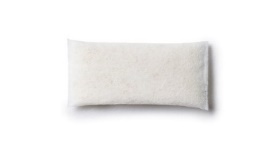 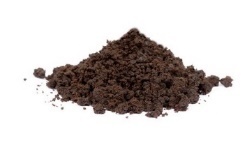 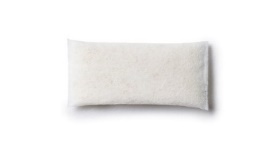 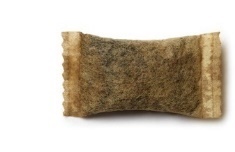 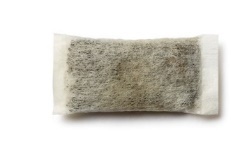 FEHÉRÍTETT DOHÁNYÚ RÁGÓDOHÁNY
ADAGOLÁS NÉLKÜLI SNUS
ADAGOLT SNUS / 
RÁGÓDOHÁNY
DOHÁNYMENTES NIKOTIN PÁRNÁK
CSAK SVÉDORSZÁGBAN
SZÁMOS EU ORSZÁGBAN
A DOHÁNYMENTES NIKOTINPÁRNA FŐBB ALKOTÓELEMEI
A KEVERÉK
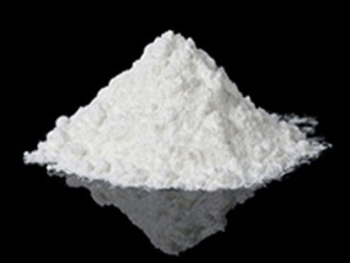 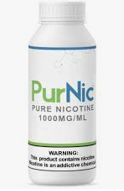 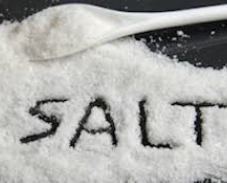 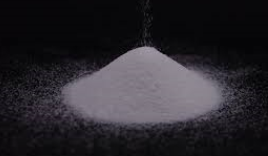 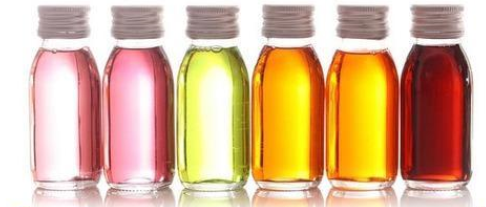 NIKOTIN
CELLULÓZ
SÓ
KÖTŐANYAG
ÍZESÍTŐK
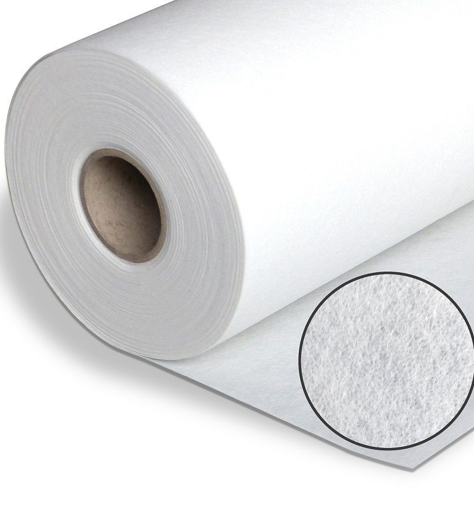 PÁRNA ANYAGA: A FLEECE
Ez az textilszerű anyag adja a pouch külső részét, egyben tartja a keveréket, ugyanakkor a filterszerű tulajdonságával biztosítja, hogy a nyálkahártyán keresztül a keverékből átoldódhassanak az íz és nikotin anyagok, míg a keverék szilárd fragmentumai a pouch-on belül maradjanak.
ÍZ PROFILOK
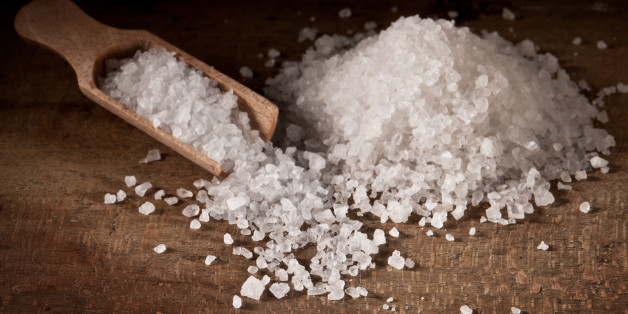 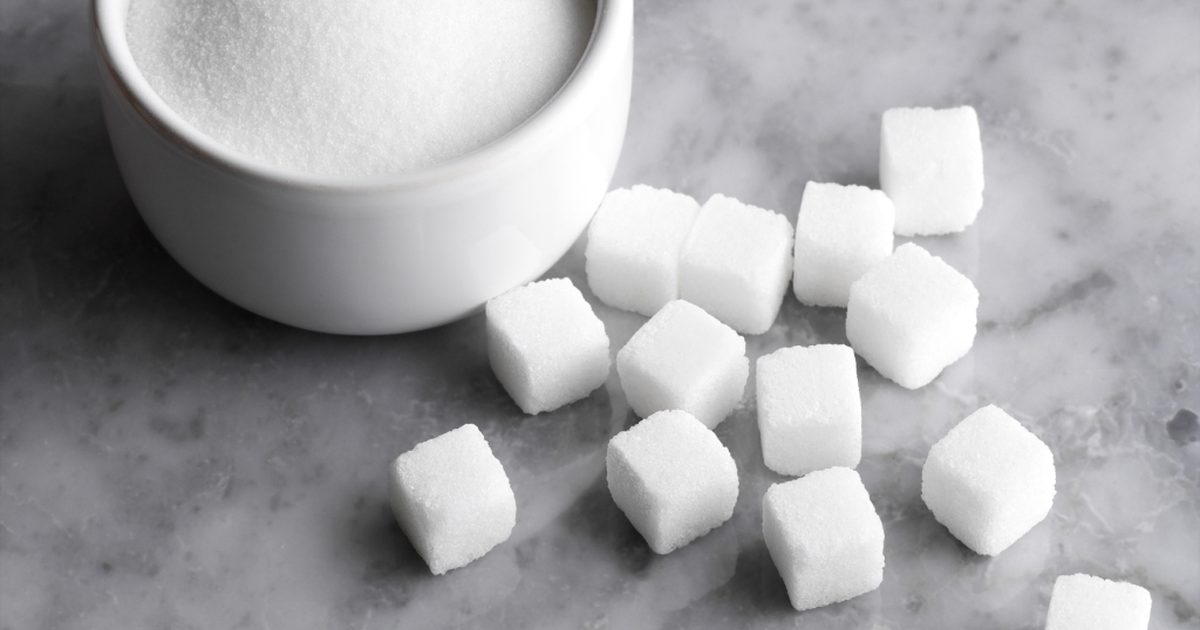 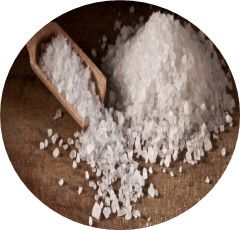 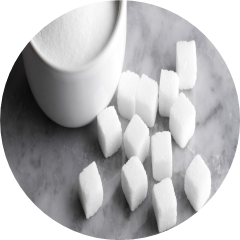 SÓS
ÉDES
HIBRID
ELSŐSORBAN A SKANDINÁV ORSZÁGOKBAN
NIKOTINTARTALOM SZERINT
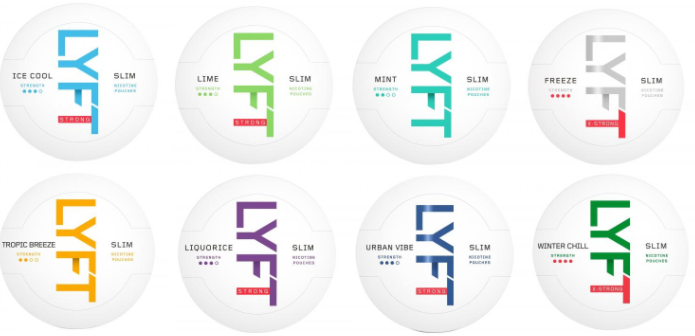 ÁLTALÁBAN 4, 6, 10, 16 ÉS 20 MG NIKOTIN PER TASAK


ELSŐ NIKOTINPÁRNA HASZNÁLAT ESETÉN: 4MG (MAX 6 MG)


TAPASZTALT FOGYASZTÓKNAK: MAX. 16MG
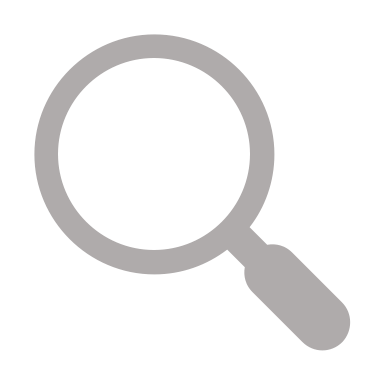 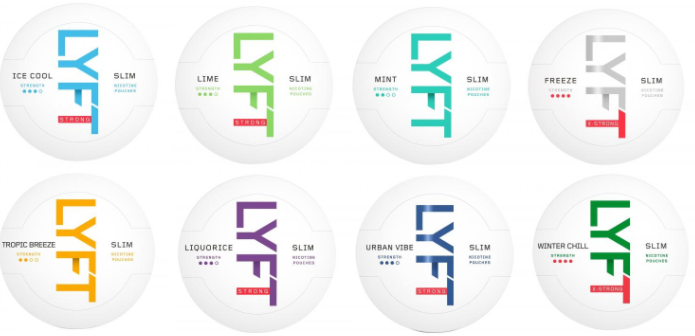 NIKOTIN-ERŐSSÉG JELÖLÉSE
A DOBOZ ALKALMAS A HASZNÁLT PÁRNÁK PRAKTIKUS TÁROLÁSÁRA IS
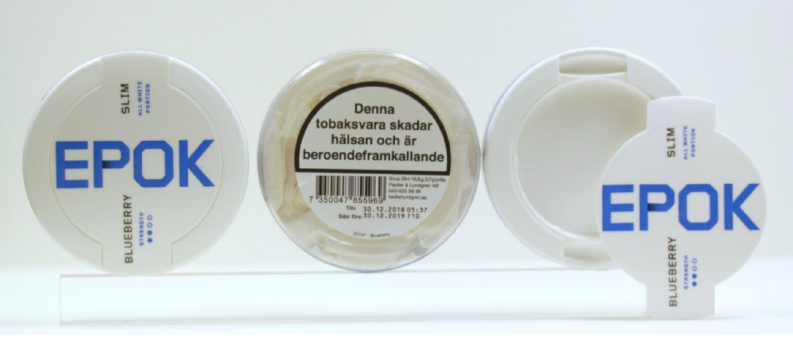 IDE LEHET TENNI A HASZNÁLT PÁRNÁKAT
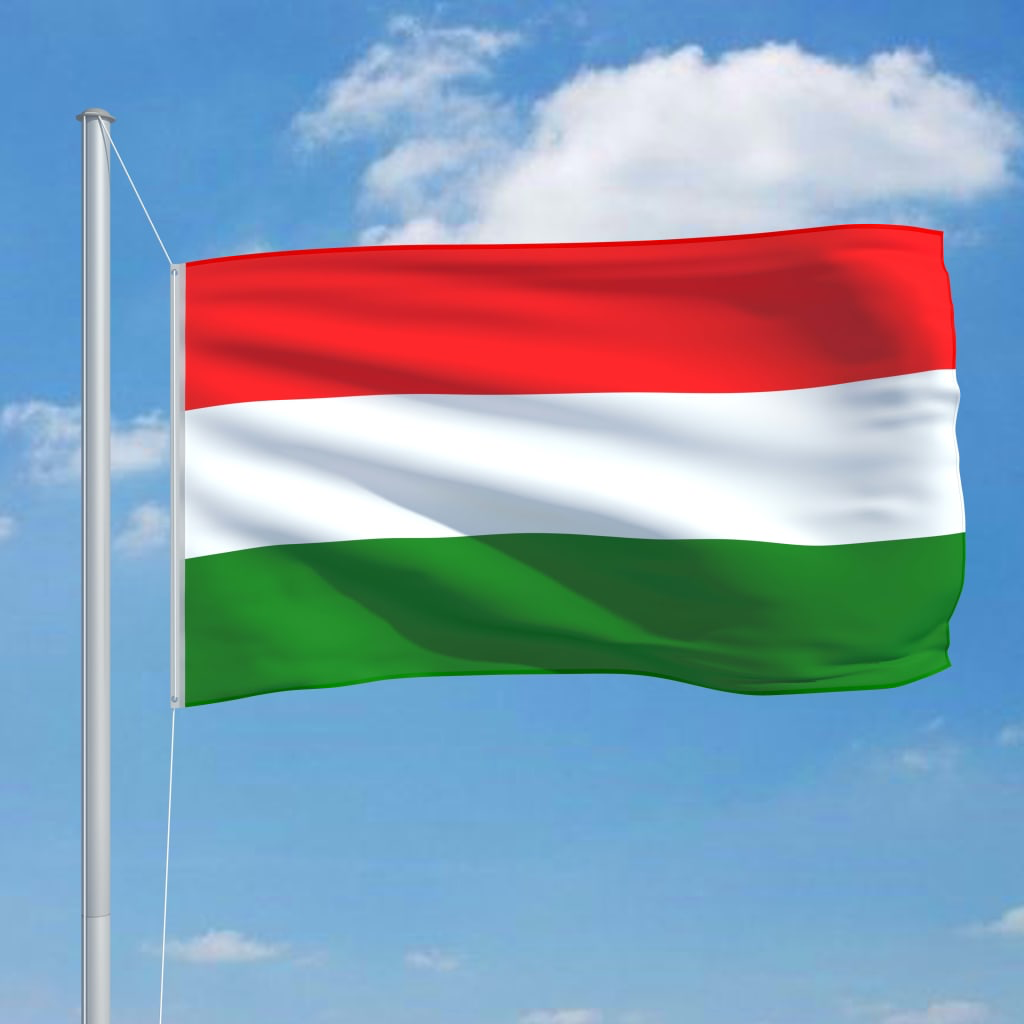 MADE IN HUNGARY
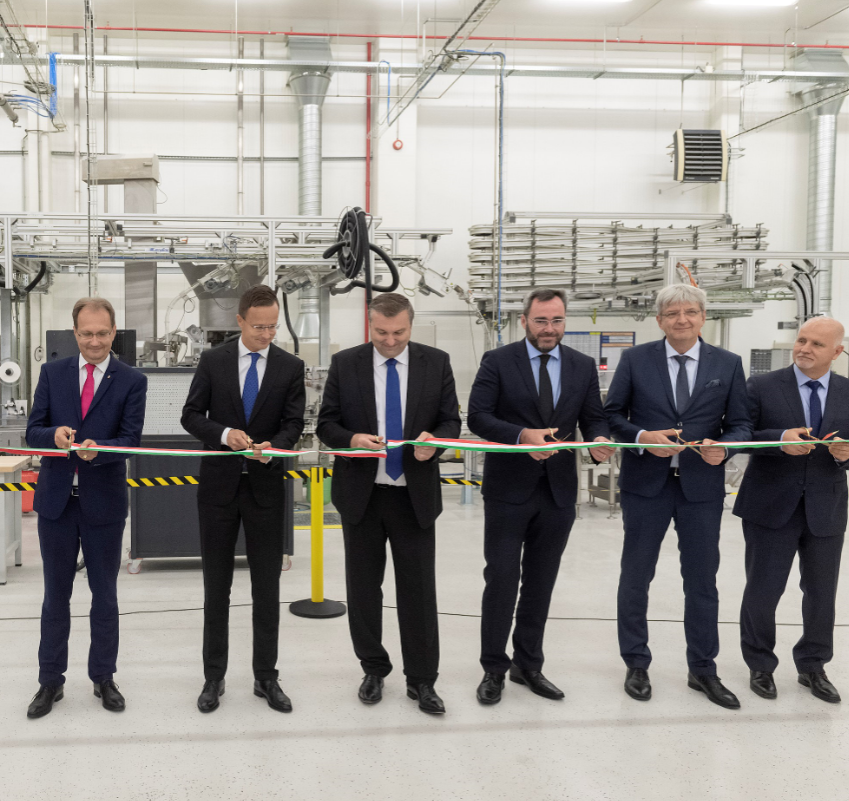 2019 SZEPTEMBER: A BAT PÉCSI GYÁRÁBAN MEGKEZDŐDIK A TERMELÉS – CSAK EXPORTRA


	LEGNAGYOBB EXPORT PIACOK:
SKANDINÁV ORSZÁGOK
CSEHORSZÁG
NÉMETORSZÁG
SVÁJC
SZLOVÁKIA
AUSZTRIA
UKRAJNA


A BAT EZT A TERMÉKCSOPORTOT MAGYARORSZÁGON NEM FORGALMAZZA
ÖSSZEFOGLALÁS
A SKANDINÁV ORSZÁGOKBAN VÁLT EREDETILEG NÉPSZERŰVÉ (KEDVEZŐ EGÉSZSÉGÜGYI ADATOK)
A SNUS CSAK A SKANDINÁV ORSZÁGOKBAN ENGEDÉLYEZETT
AZ ÚN. MODERN WHITE AZ EU TÖBB ORSZÁGÁBAN EGYRE NÉPSZERŰBB
A LEGMODERNEBB VÁLTOZATOKBAN CSAK NIKOTIN VAN, DOHÁNY EGYÁLTALÁN NINCS
SÓS, ÉDES ÉS HIBRID ÍZ PROFIL
4, 6, 10, 16 ÉS 20 MG PER TASAK NIKOTINTARTALOM – ELSŐ HASZNÁLATRA 4 MG (MAX 6MG)
A DOBOZ A MODERN VERZIÓBAN ALKALMAS A HASZNÁLT TASAKOK IDEIGLENES TÁROLÁSÁRA
A BAT PÉCSEN GYÁRTÓBÁZIST ÉPÍTETT
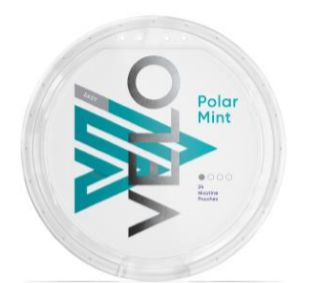 KÖSZÖNÖM A FIGYELMET!